108學年度交通安全教育宣導
2019.10.05
尊重生命，珍愛自己
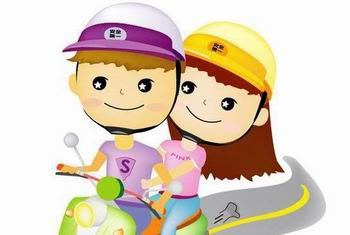 尊重生命，珍愛自己
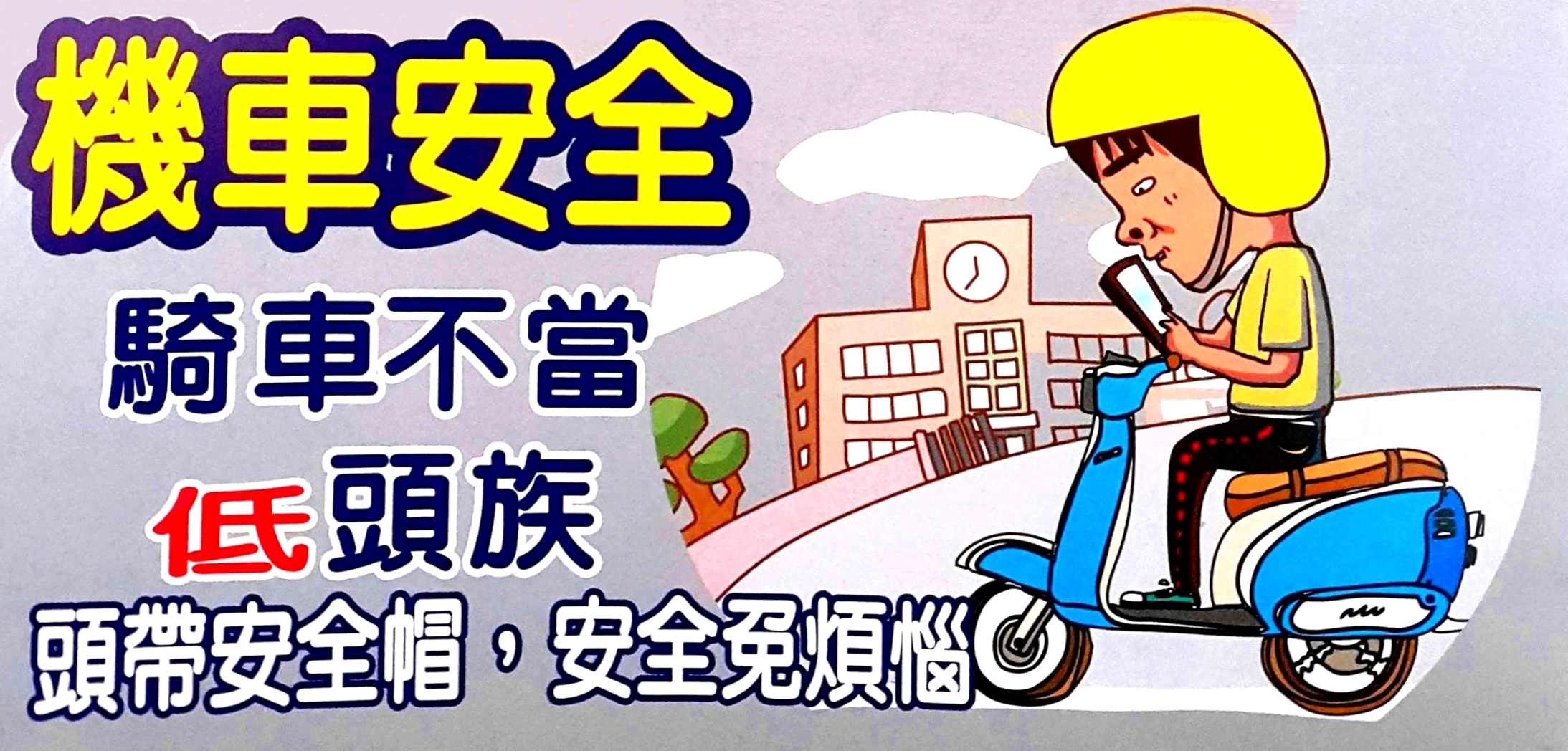 珍愛自己，聰明騎車
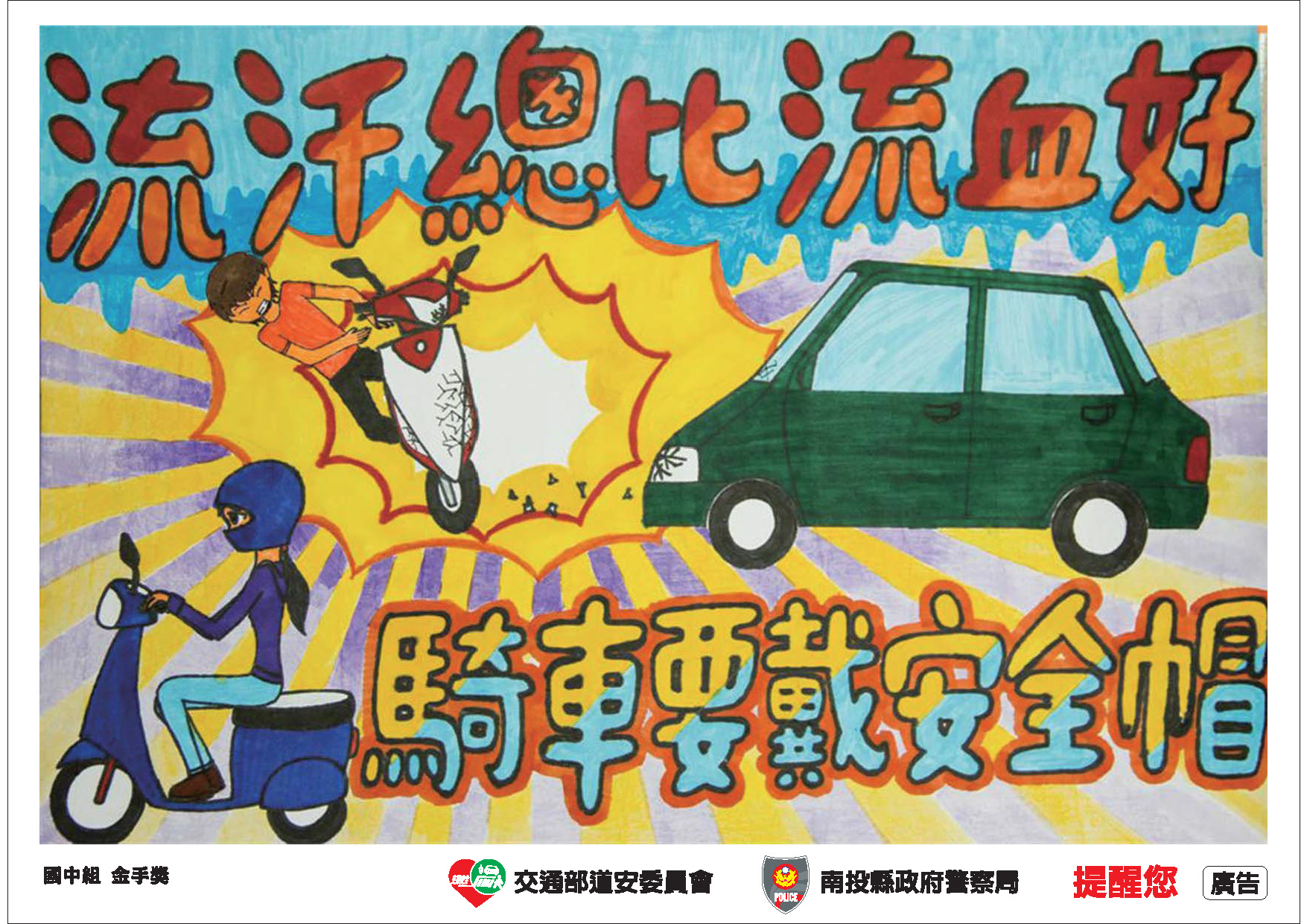 珍愛自己，聰明騎車
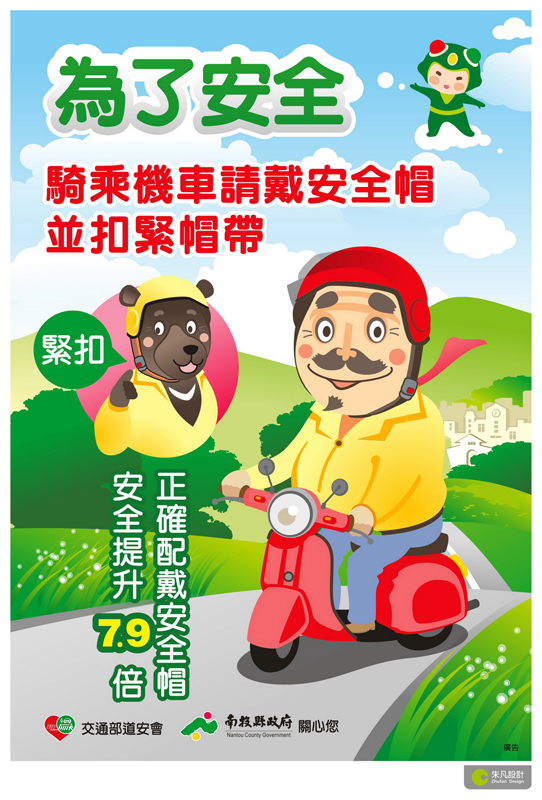 尊重生命，珍愛自己
珍愛自己，聰明騎車
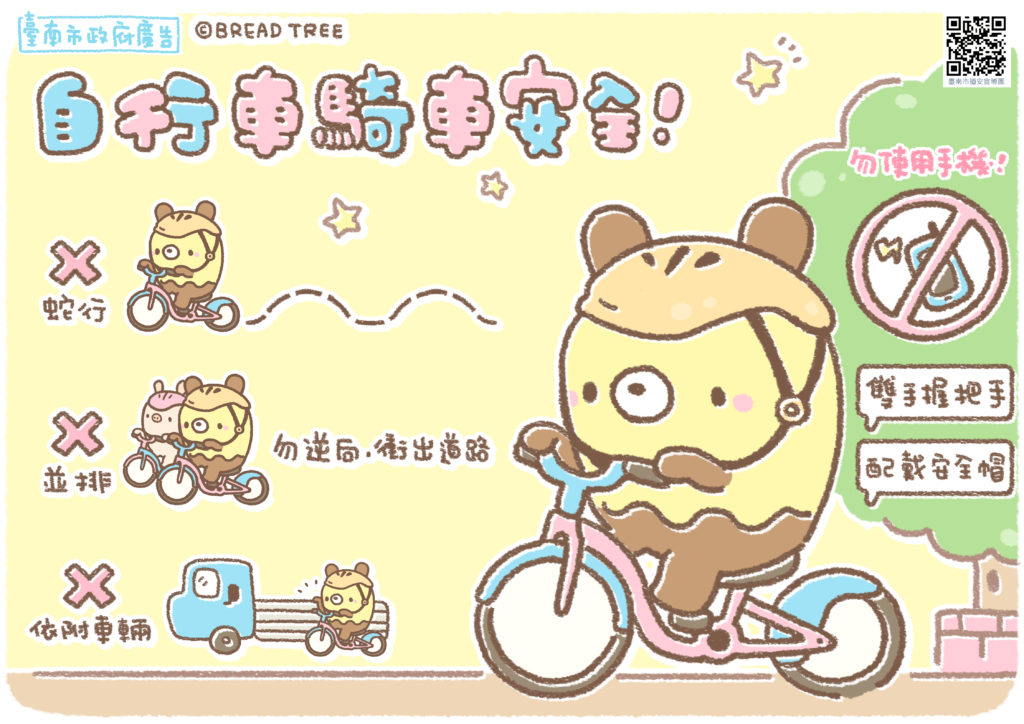 珍愛自己，聰明騎車
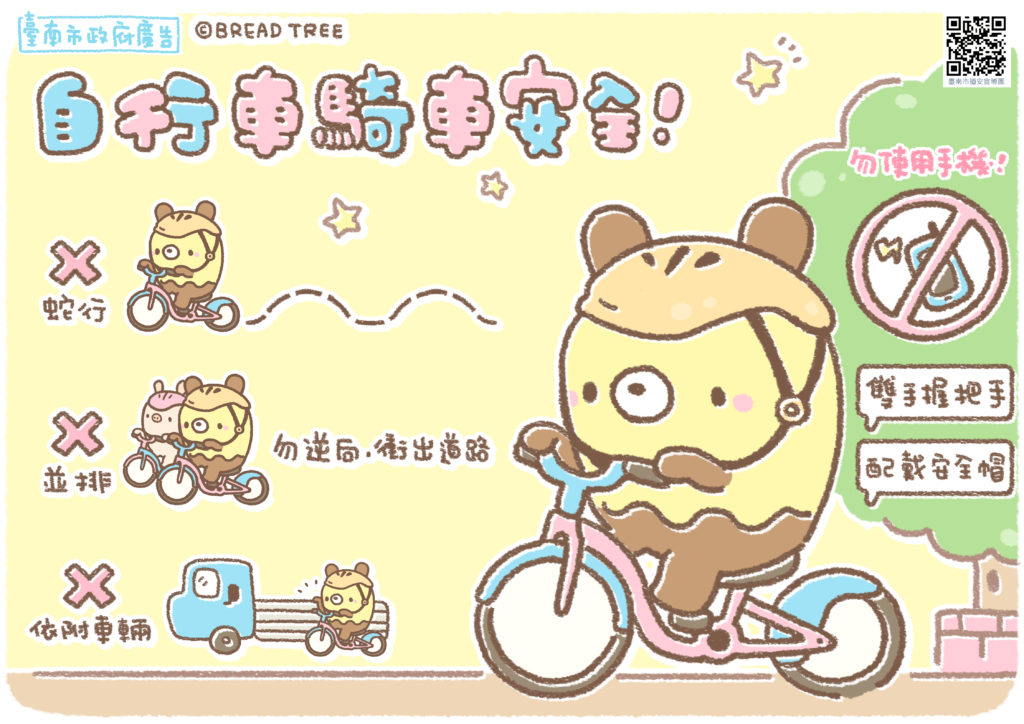 珍愛自己，聰明騎車
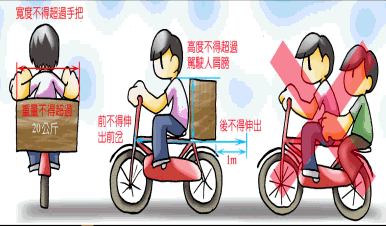 珍愛自己，聰明騎車
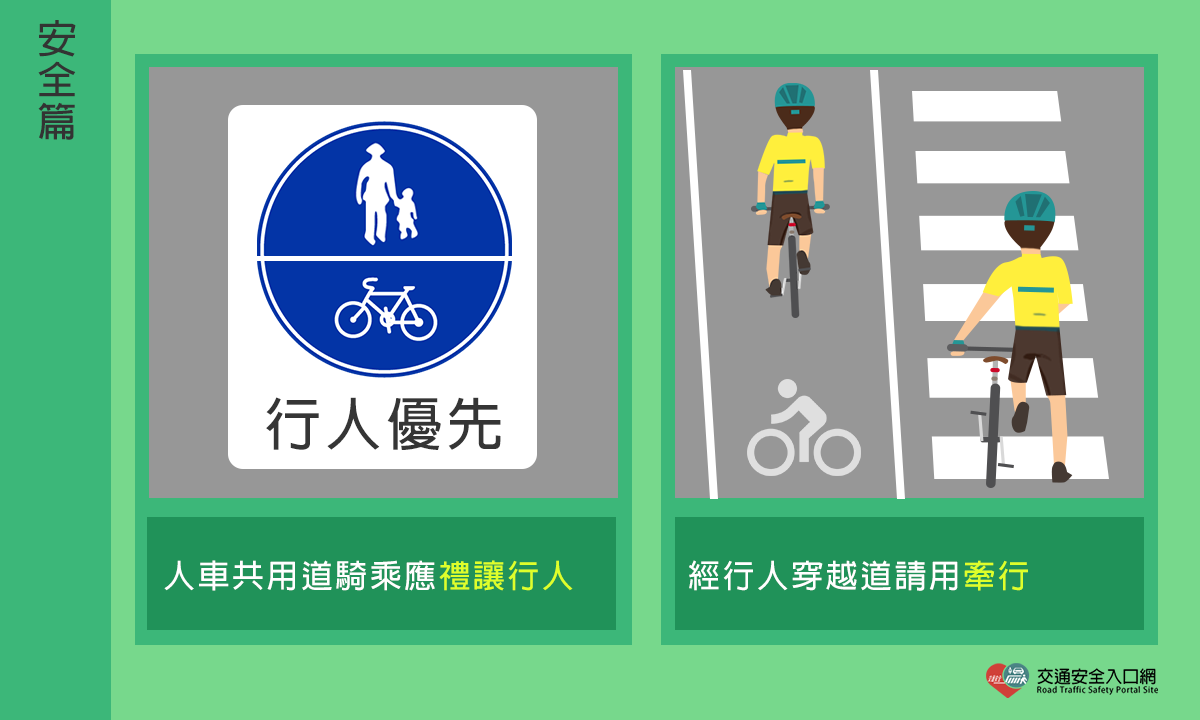 珍愛生命請提醒身邊的人遵守交通規則
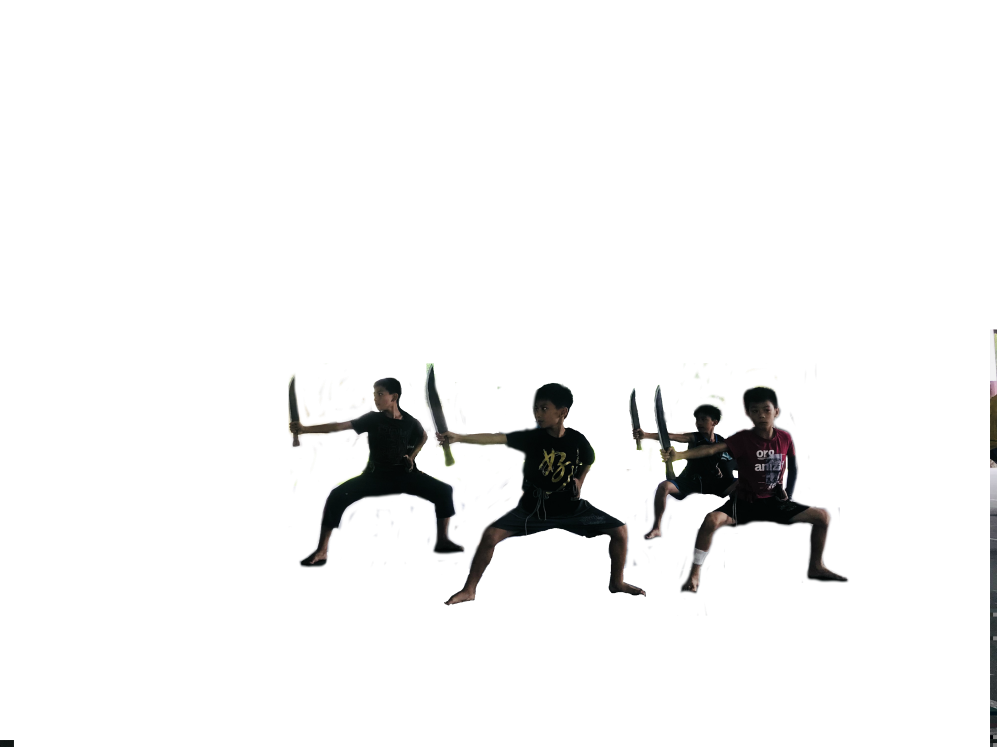